Sept. 2025 Programmatic pid 114336 – Calendar yearS 26-27 bridge insp.
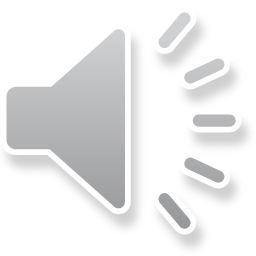 [Speaker Notes: This presentation will provide an overview of the District 11 Bridge Inspection contract that will be placed on the upcoming programmatic selection for consultant design services.]
Project scope
The major items of work include
Routine Safety inspections of in-service bridges
Reports entered in AssetWise within 30 days of inspection
Reports approved in AssetWise within 90 days of inspection
Fracture Critical Inspections as needed
Snooper, bucket truck and Dive Inspections are anticipated.
SNBI Data Collection for Vertical and Horizontal Clearances are anticipated.
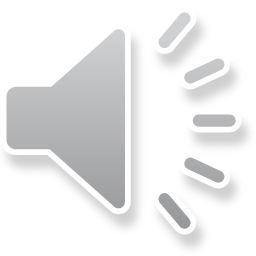 PID 114334 – Calendar year 2024 bridge inspection
[Speaker Notes: District 11 is requesting the above list of services through this contract.]
Consultant Prequalifications
Level 1 bridge inspection
Level 2 bridge inspection
Bridge Inspection Underwater Dive
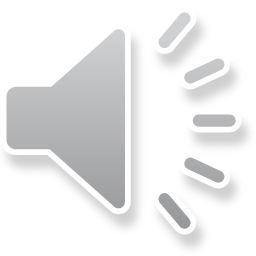 PID 114334 – Calendar year 2024 bridge inspection
[Speaker Notes: The consultant prequalifications required for this project are shown here.]
Thank you
Thank you for watching this video presentation for the bridge inspection contract
District 11 appreciates your interest in partnering with us for a successful year
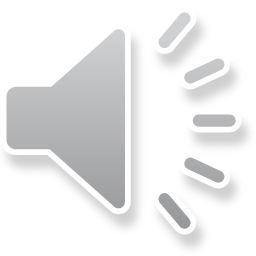 PID 114334 – Calendar year 2024 bridge inspection
[Speaker Notes: Thank you for watching this video.  Visit the ftp site for more photos and information.  Please remember that changes to this information and the detailed scope of work are possible.  Review the information in SAFE prior to submitting your LOI.]